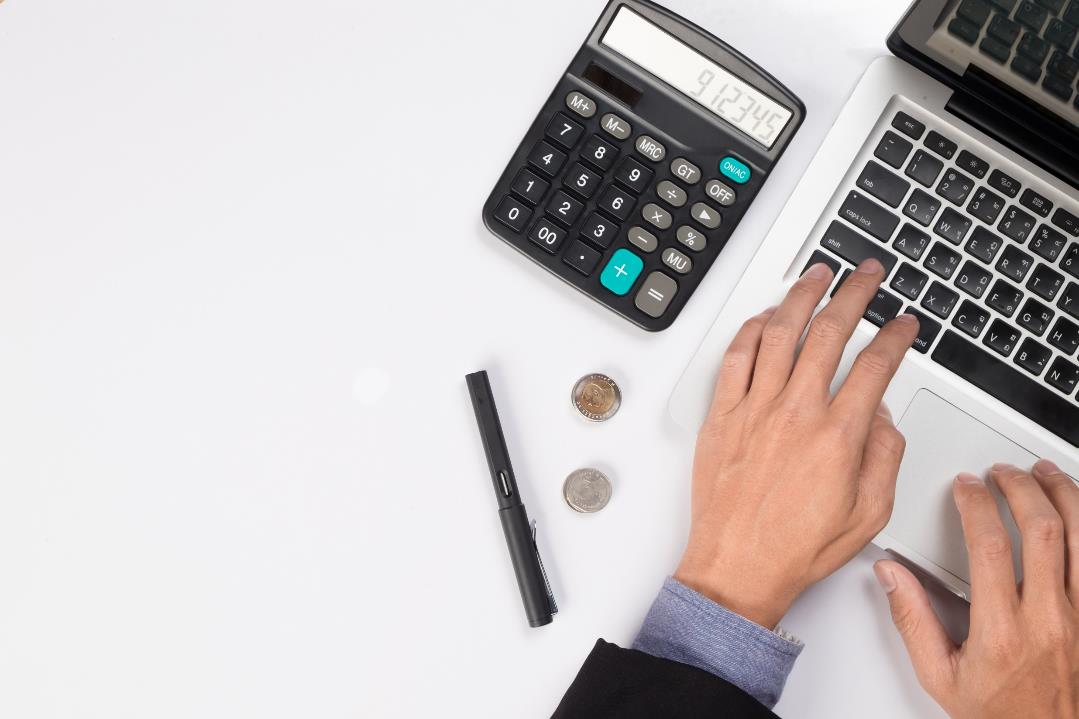 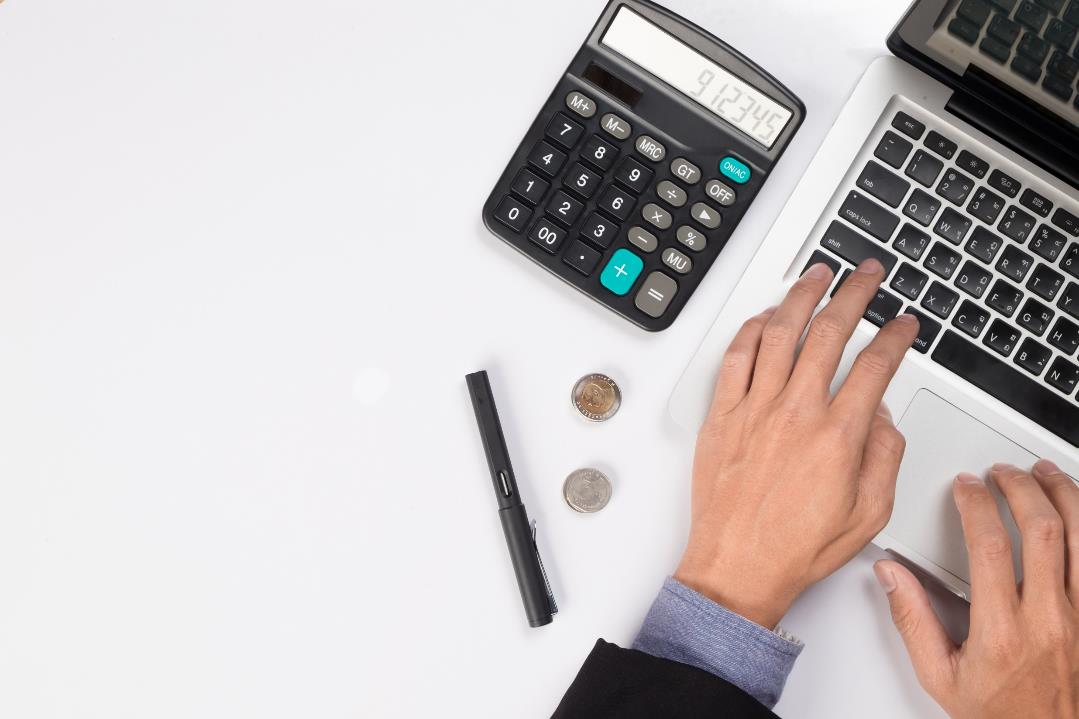 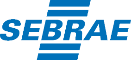 EMPRETEC
2018
Pesquisa de Satisfação e Impacto
Março 2018
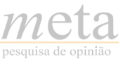 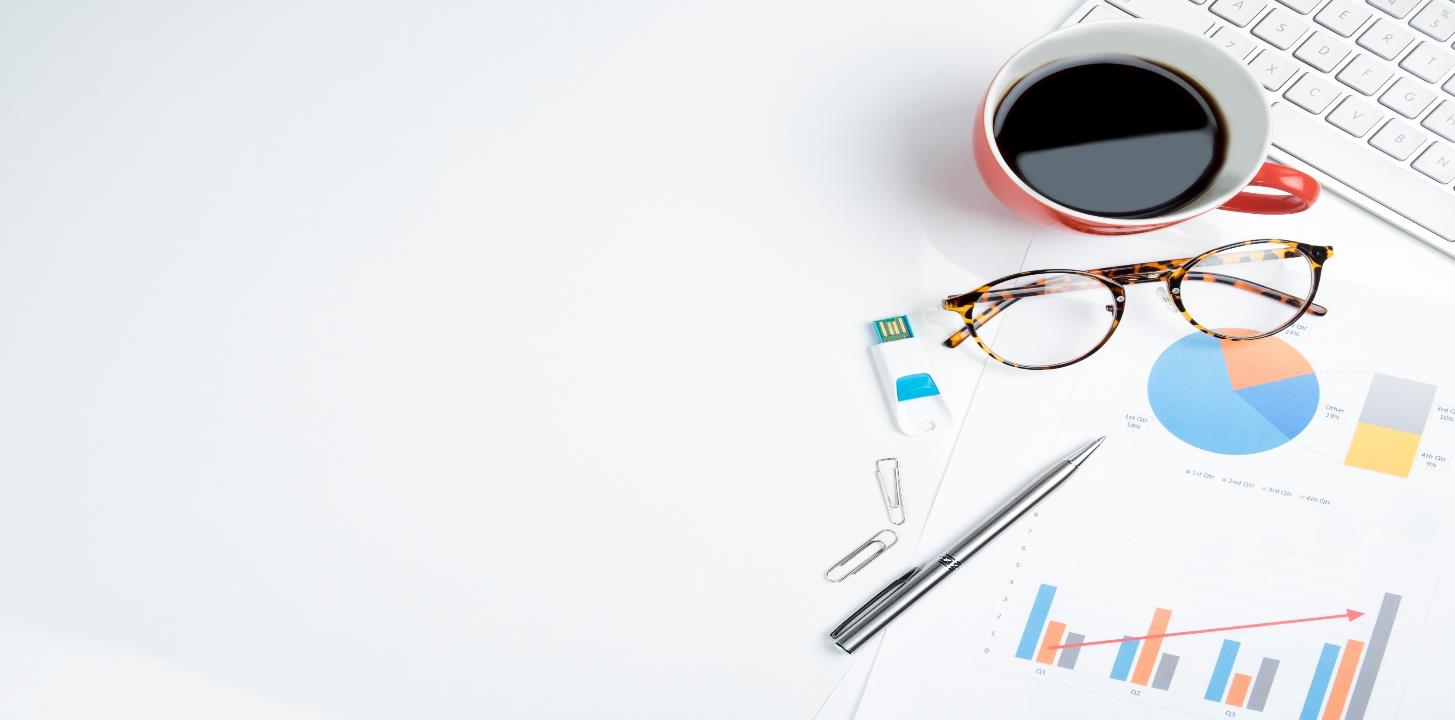 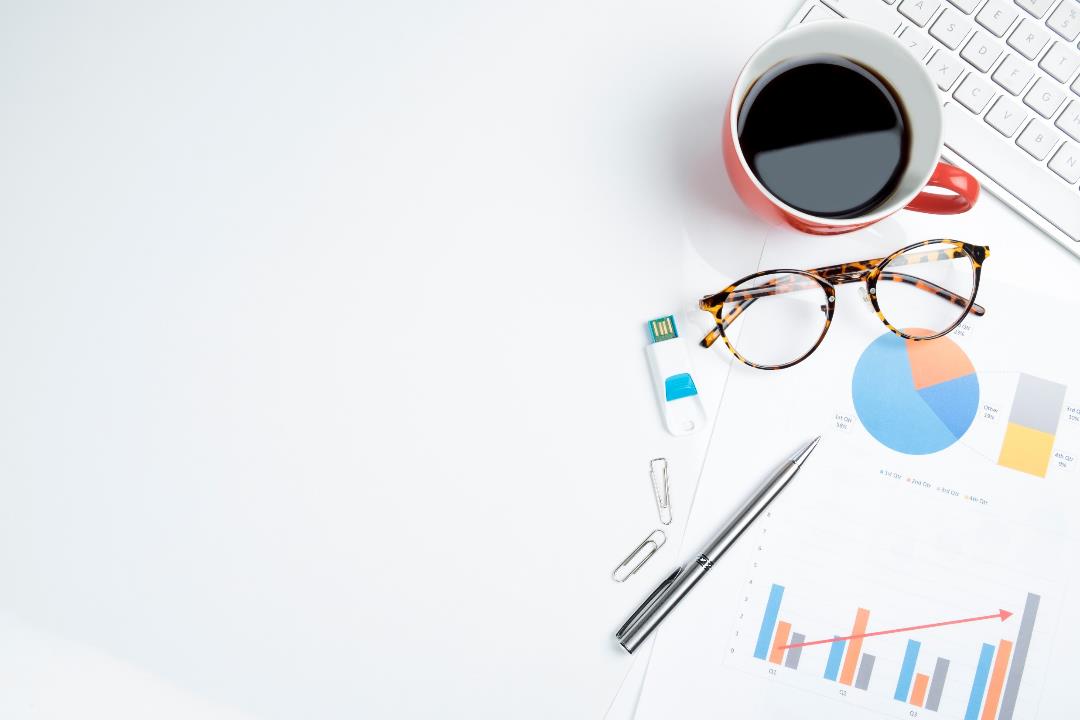 OBJETIVOLevantar, junto aos clientes atendidos em 2017, a satisfação e os principais impactos gerados pelo EMPRETEC.


AMOSTRA
Entrevistas por telefone com 2.884 clientes EMPRETEC.
Período de coleta:De 08/02/2018 a 08/03/2018.
+ Informações técnicas
2
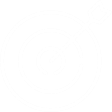 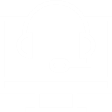 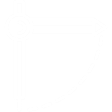 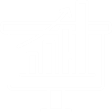 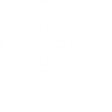 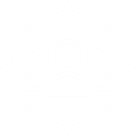 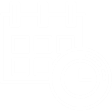 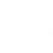 INFORMAÇÕES TÉCNICAS
Cálculo da ponderação:
A base de dados a ser utilizada foi fornecida pelo SEBRAE (Clientes do EMPRETEC em 2017)  e conta com 13.026 registros.
O erro amostral máximo é de 1,8% para resultados nacionais e o intervalo de confiança é de 95%.
Os dados foram coletados através de entrevistas por telefone (C.A.T.I.).
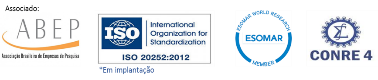 SUMÁRIO
IR
01- Perfil atual e perfil anterior ao EMPRETEC..............................................................
IR
02 – Avaliação do Programa EMPRETEC.......................................................................
03 – Impacto do EMPRETEC nos diferentes perfis de entrevistados
IR
3.1 – Não empresário que continua não empresário...................................................
IR
3.2 – Tornou-se empresário após o EMPRETEC ...........................................................
3.3 – Empresário que continua empresário após o EMPRETEC....................................
IR
3.4 – Empresário que fechou empresa........................................................................
IR
IR
04 – Temas e serviços de interesse do entrevistado......................................................
IR
05 – Perfil Sociodemográfico.......................................................................................
IR
Considerações Finais....................................................................................................
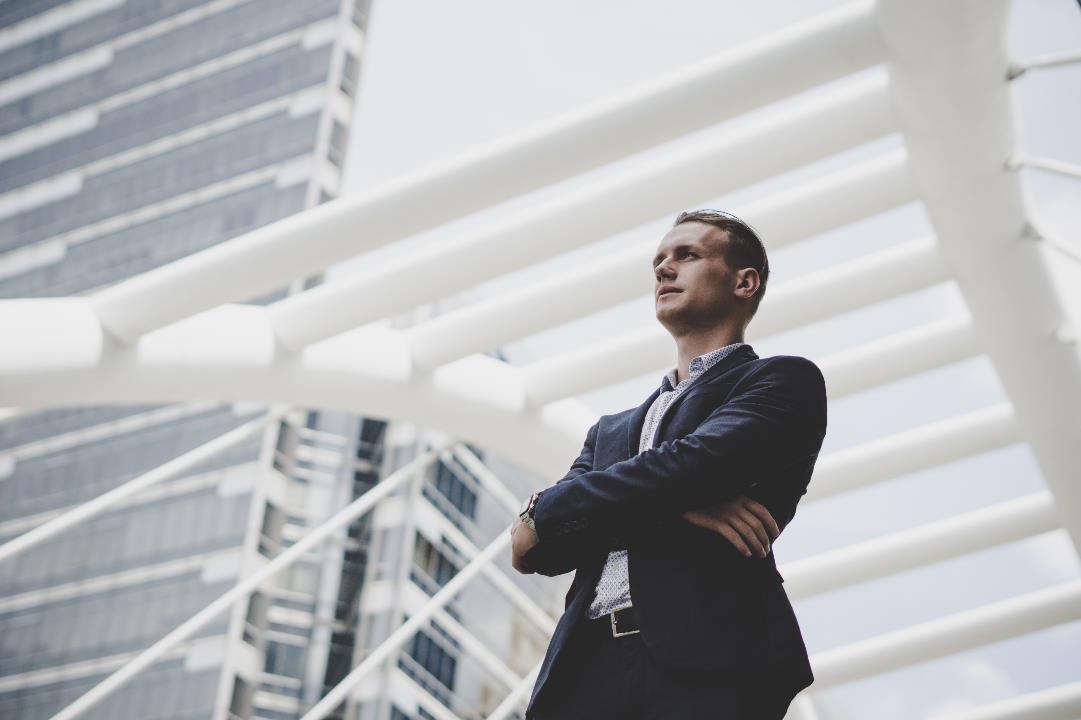 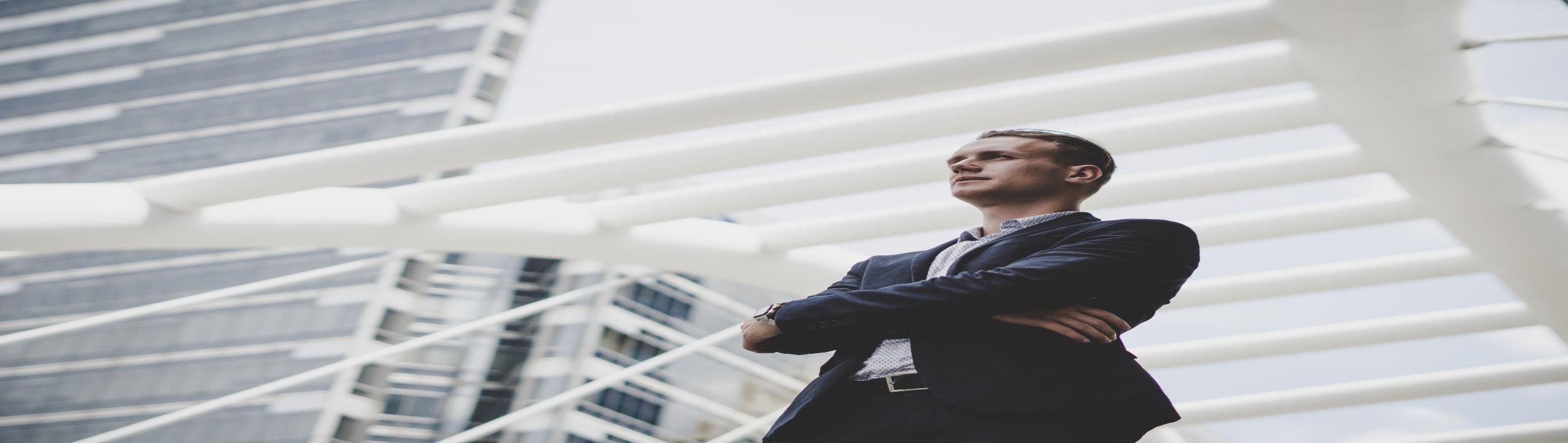 1
Perfil empresarial  atual e perfil anterior ao EMPRETEC
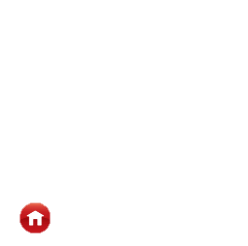 SUMÁRIO
Perfil – antes de depois do EMPRETEC
Nacional
Quase metade dos entrevistados eram empresários antes de realizar o curso do EMPRETEC, e continuam sendo empresários atualmente. Já 39,5% não eram empresários antes do EMPRETEC e continuam não sendo empresários.
6
BASE: 2.884
Perfil anterior ao EMPRETEC
Histórico
Nacional
Cerca de metade dos entrevistados eram empresários antes de participarem do EMPRETEC.
7
BASE: 2.884
Q1 – Qual era sua principal ocupação quando participou do EMPRETEC? (ESTIMULAR-RU)
Perfil anterior ao EMPRETEC
Histórico
Nacional
Ao longo da série histórica observa-se uma queda no percentual de empregados e empresários, ao mesmo tempo que houve um aumento no número de autônomos – considerando-se o perfil dos entrevistados antes de participar do EMPRETEC.
8
Q1 – Qual era sua principal ocupação quando participou do EMPRETEC? (ESTIMULAR-RU)
Perfil após o EMPRETEC
Histórico
Nacional
Quase 60% dos entrevistados se disseram empresários após participarem do EMPRETEC.
9
BASE: 2.884
Q2 – Qual é sua principal ocupação atualmente? (ESTIMULAR-RU)
Perfil após o EMPRETEC
Histórico
Nacional
Ao longo da série histórica observa-se uma queda no percentual de empresários, ao mesmo tempo que houve um aumento no número de autônomos – considerando-se o perfil dos entrevistados após participar do EMPRETEC.
10
Q2 – Qual é sua principal ocupação atualmente? (ESTIMULAR-RU)
Perfil antes e depois do EMPRETEC
Nacional
Comparando o perfil dos entrevistados antes e após a realização do EMPRETEC, observa-se um aumento de quase 10% no número de empresários. O número de desempregados registrou queda de 5% após a realização do EMPRETEC.
11
BASE: 2.884
Q2 – Qual é sua principal ocupação atualmente? (ESTIMULAR-RU)
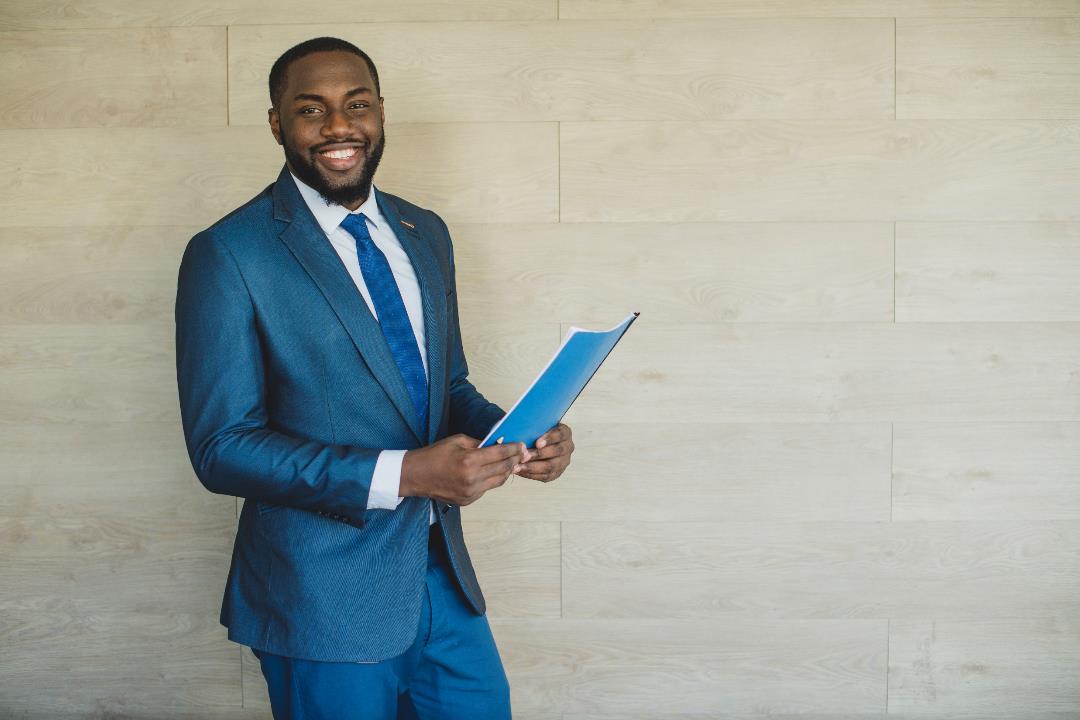 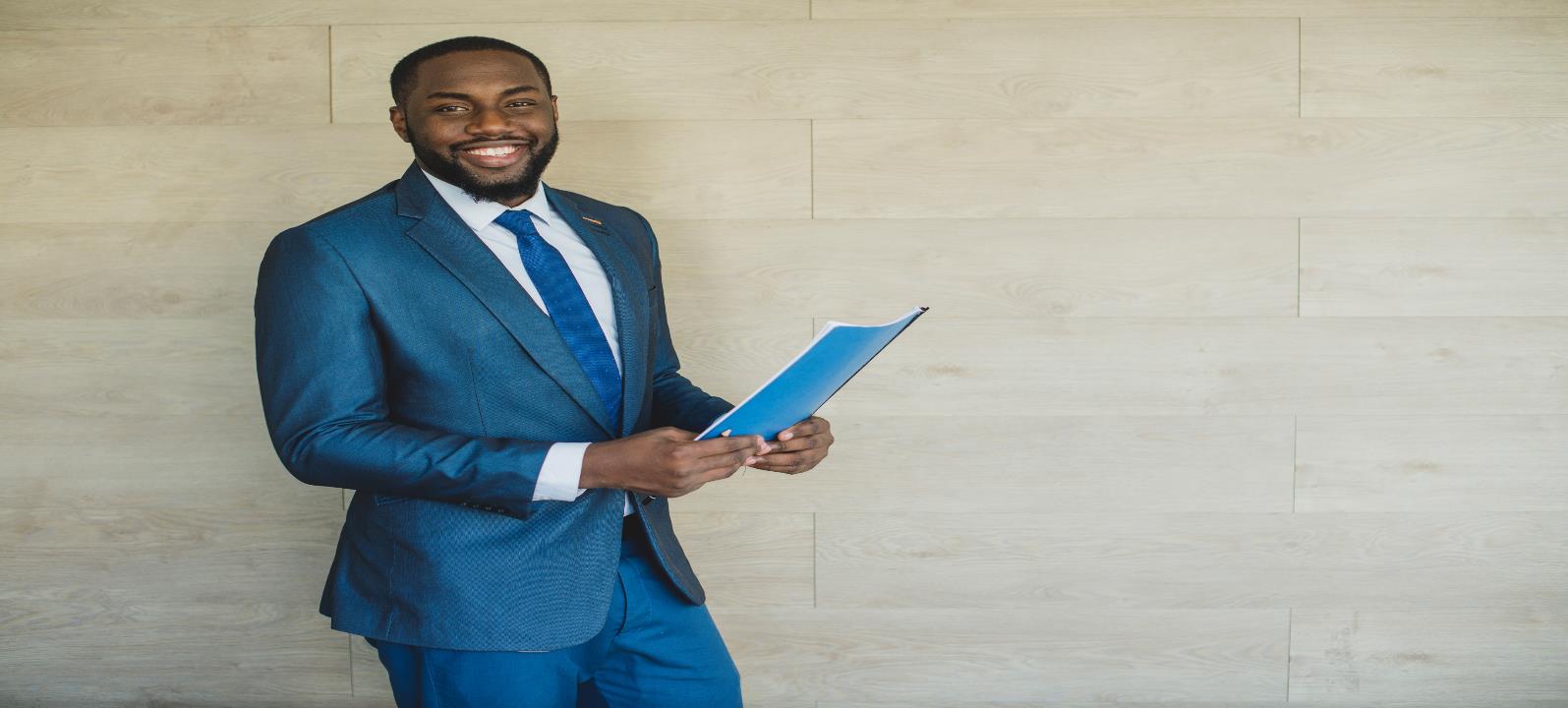 2
Avaliação do EMPRETEC
 (Todos entrevistados)
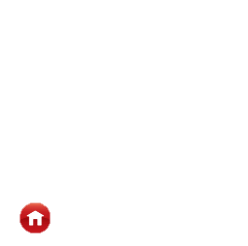 SUMÁRIO
Como tomou conhecimento do EMPRETEC
Nacional
Histórico
A maioria dos entrevistados – mais de 60% - tomou conhecimento do EMPRETEC através da indicação de amigos, empresários ou outras instituições.
Qual?
13
BASE: 2.884
Q3 - Como o(a) Sr.(a) tomou conhecimento do Seminário EMPRETEC? (ESPONTANEA - RU)
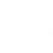 Como tomou conhecimento do EMPRETEC - Outros
Nacional
14
BASE: 76
Q3 - Como o(a) Sr.(a) tomou conhecimento do Seminário EMPRETEC? (ESPONTANEA - RU)
Como tomou conhecimento do EMPRETEC
Nacional
Histórico
Ao longo da série histórica verifica-se um aumento no percentual de entrevistados que tomaram conhecimento do EMPRETEC através da indicação de outras pessoas/instituições.
15
Q3 - Como o(a) Sr.(a) tomou conhecimento do Seminário EMPRETEC? (ESPONTANEA - RU)
Expectativa ao participar do EMPRETEC
Nacional
Histórico
Cerca de 1/3 dos empresários alimentavam a expectativa de conhecer mais sobre empreendedorismo quando decidiram participar do EMPRETEC.

28,8% buscavam desenvolver comportamentos empreendedores.

¼ dos entrevistados esperavam melhorar sua empresa a partir da participação no EMPRETEC.
Quais?
16
BASE: 2.884
Q4 – Quando decidiu participar do EMPRETEC, qual era a sua expectativa? (ESPONTANEA - RU)
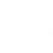 Expectativa ao participar do EMPRETEC - OUTROS
Nacional
17
BASE: 2.884
Q4 – Quando decidiu participar do EMPRETEC, qual era a sua expectativa? (ESPONTANEA - RU)
Expectativa ao participar do EMPRETEC
Nacional
Histórico
A expectativa de aprender aspectos relacionados ao empreendedorismo cresceu ao longo da série histórica: em 2017, além de 33% dos entrevistados terem dito que buscavam conhecer mais sobre empreendedorismo, 29% disseram também que esperavam, através do EMPRETEC, desenvolver comportamentos empreendedores (categoria não presente nas edições anteriores da pesquisa).
18
Q4 – Quando decidiu participar do EMPRETEC, qual era a sua expectativa? (ESPONTANEA - RU)
Nota para o atendimento das expectativas em relação ao EMPRETEC
Nacional
Histórico
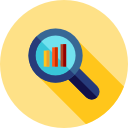 MEDIA: 9,2
A maioria dos entrevistados – mais de 75% - atribuiu notas altas quando perguntados se o EMPRETEC atendeu suas expectativas. A nota média para este item da avaliação foi de 9,2.
Notas altas: 76,5%
Notas médias: 20,1%
Notas baixas: 3,4%
BASE: 2.878 | NS/NR: 6
19
Q5 – De 0 a 10, que nota o(a) Sr.(a) daria para o EMPRETEC quanto ao atendimento de suas expectativas, onde 0 significa "não foram atendidas" e 10 que "foram plenamente atendidas"?
Nota para o atendimento das expectativas em relação ao EMPRETEC
Nacional
Histórico
Em 2017 observou-se um ligeiro aumento na média para o atendimento das expectativas em relação ao EMPRETEC.
20
Q5 – De 0 a 10, que nota o(a) Sr.(a) daria para o EMPRETEC quanto ao atendimento de suas expectativas, onde 0 significa "não foram atendidas" e 10 que "foram plenamente atendidas"?
Aplicabilidade dos conhecimentos adquiridos no EMPRETEC
Nacional
Histórico
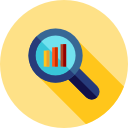 A nota média para a aplicabilidade dos conhecimentos adquiridos no EMPRETEC foi 7,3. Mais de metade dos entrevistados atribuíram notas médias para este item da avaliação. Cerca de ¼ dos entrevistados atribuiu notas baixas para a aplicabilidade dos conhecimentos.
MEDIA: 7,3
Notas médias: 53,0%
Notas altas: 21,9%
Notas baixas: 25,1%
BASE: 2.874 | NS/NR: 10
21
Q6 O(A) Sr.(a) conseguiu pôr em prática no dia a dia os conhecimentos adquiridos no EMPRETEC? Dê uma nota de 0 a 10, sendo que 0 significa ‘não pôs nada em prática’ e nota 10 que ‘pôs todos os conhecimentos em prática”:
Aplicabilidade dos conhecimentos adquiridos no EMPRETEC
Nacional
Histórico
Em relação a 2015, as médias de 2016 e 2017 para a aplicabilidade dos conhecimentos adquiridos no EMPRETEC sofreram um ligeiro aumento.
22
Q6 O(A) Sr.(a) conseguiu pôr em prática no dia a dia os conhecimentos adquiridos no EMPRETEC? Dê uma nota de 0 a 10, sendo que 0 significa ‘não pôs nada em prática’ e nota 10 que ‘pôs todos os conhecimentos em prática”:
Satisfação Geral com o EMPRETEC
Nacional
Histórico
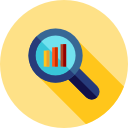 A nota média para a satisfação geral com o EMPRETEC foi 9,1. Cerca de 3/4 dos entrevistados atribuíram notas altas para este item da avaliação.
MEDIA: 9,1
Notas altas: 75,9%
Notas médias: 20,6%
Notas baixas: 3,5%
BASE: 2.881 | NS/NR: 3
23
Q7 - Em relação à sua satisfação geral com o EMPRETEC, atribua uma nota de 0 a 10, onde 0 significa “totalmente insatisfeito(a)” e 10 “totalmente satisfeito(a)”:
Satisfação Geral com o EMPRETEC
Nacional
Histórico
A satisfação geral com o EMPRETEC manteve-se estável ao longo da série histórica, com notas altas – acima de 9,0.
24
Q7 - Em relação à sua satisfação geral com o EMPRETEC, atribua uma nota de 0 a 10, onde 0 significa “totalmente insatisfeito(a)” e 10 “totalmente satisfeito(a)”:
Valor cobrado pelo EMPRETEC
Nacional
Histórico
A grande maioria dos entrevistados – 76,3% - considera justo e adequado o preço cobrado pelo EMPRETEC.
25
BASE: 2.884
Q8 – Na sua opinião, pensando no preço cobrado, o(a) senhor(a) acredita que o EMPRETEC teve um preço... (ESTIMULAR-RU)
Valor cobrado pelo EMPRETEC
Nacional
Histórico
Em relação às edições anteriores da pesquisa, em 2017 houve um aumento no percentual de entrevistados que consideram o valor cobrado pelo EMPRETEC como “justo/adequado”, enquanto houve um decréscimo de entrevistados que consideram o valor como sendo “barato”.
26
Q8 – Na sua opinião, pensando no preço cobrado, o(a) senhor(a) acredita que o EMPRETEC teve um preço... (ESTIMULAR-RU)
Qualidade do conteúdo do EMPRETEC
Nacional
Histórico
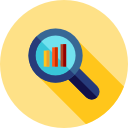 A nota média para a qualidade do conteúdo do EMPRETEC foi 9,2. Mais de 3/4 dos entrevistados atribuíram notas altas para este item da avaliação.
MEDIA: 9,2
Notas altas: 77,9%
Notas médias: 20,0%
Notas baixas: 2,2%
27
BASE: 2.880 | NS/NR: 4
Q25 - Em relação à qualidade do conteúdo do EMPRETEC, dê uma nota de 0 a 10, sendo 0 “péssimo” e 10 “excelente”.
Qualidade do conteúdo do EMPRETEC
Nacional
Histórico
A nota média para a qualidade do conteúdo do EMPRETEC manteve-se estável ao longo da série histórica, com notas altas – 9,2.
28
Q25 - Em relação à qualidade do conteúdo do EMPRETEC, dê uma nota de 0 a 10, sendo 0 “péssimo” e 10 “excelente”.
Impacto do EMPRETEC sobre melhor visão e conhecimento de...
Nacional
Histórico
Mais de 3/4 dos entrevistados consideram que o EMPRETEC contribuiu muito para o preparo/atualização de metas, planos e projetos.
29
BASE: 2.884
Q26 – Quanto o EMPRETEC contribuiu pra o Sr. Ter uma melhor visão ou conhecimento sobre...
Impacto do EMPRETEC sobre melhor visão e conhecimento de... (% de “contribuiu muito”)
Nacional
Histórico
Desde 2014 observa-se queda, ano a no,  no número de entrevistados que consideram que o EMPRETEC “contribuiu muito” para todos os itens da avaliação.
30
Q26 – Quanto o EMPRETEC contribuiu pra o Sr. Ter uma melhor visão ou conhecimento sobre...
Recomendação do EMPRETEC
Nacional
Histórico
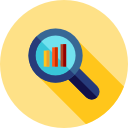 Mais de 90% dos entrevistados atribuíram notas altas para a probabilidade de recomendar o EMPRETEC para outras pessoas. A nota média deste item da avaliação foi de 9,6. O NPS verificado foi de 87,9%.
NPS: 87,9%
Promotores: 90,4%
Neutros: 7,2%
Detratores: 2,5%
BASE: 2.880 | NS/NR: 4
31
Q28 – De 0 a 10 qual a probabilidade de o Sr. recomendar  o EMPRETEC para outras pessoas, sendo que 0 significa “não recomendaria de forma alguma” e 10 “com certeza recomendaria”
Recomendação do EMPRETEC
Nacional
Histórico
O NPS do EMPRETEC manteve-se bastante elevado ao longo da série histórica, apresentando pequena queda entre 2014 e 2016, mas voltando aos patamares de 2015 na atual edição da pesquisa.
32
Q28 – De 0 a 10 qual a probabilidade de o Sr. recomendar  o EMPRETEC para outras pessoas, sendo que 0 significa “não recomendaria de forma alguma” e 10 “com certeza recomendaria”
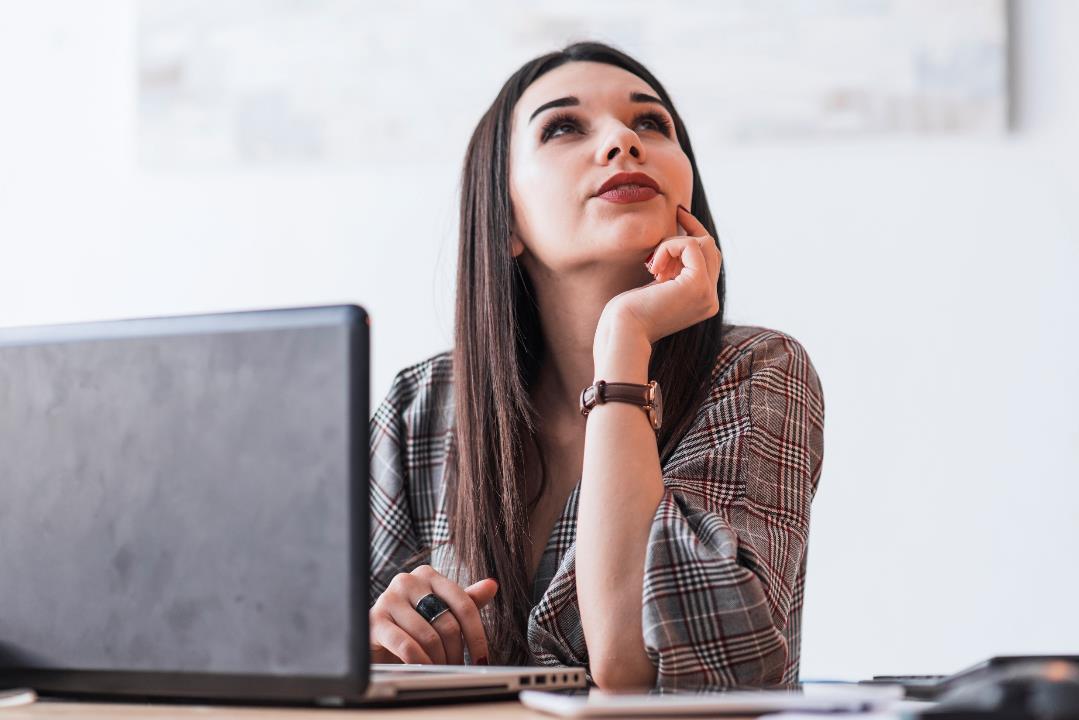 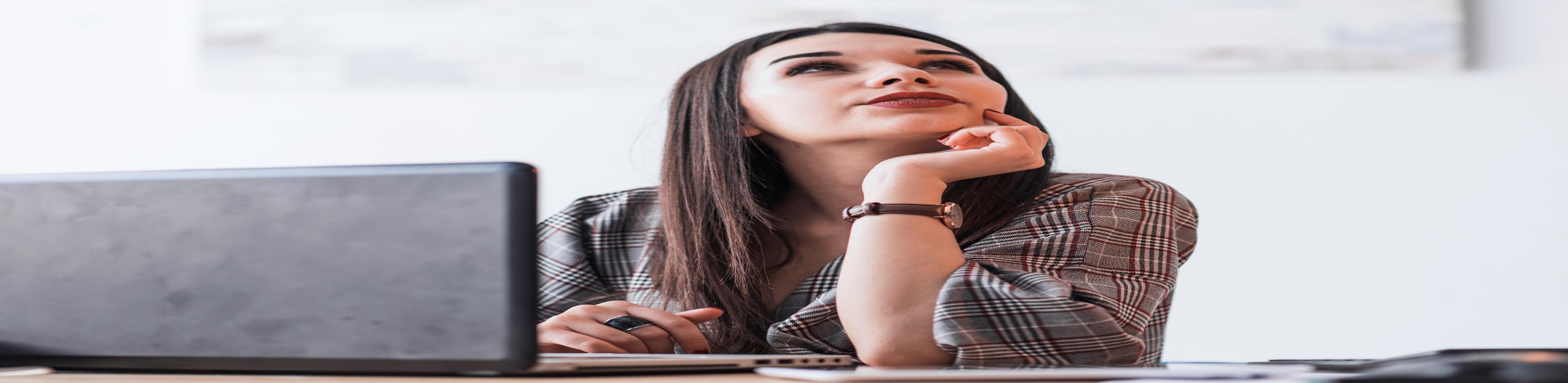 3.1
IMPACTO DO EMPRETEC

Não empresário que continua não empresário após o Programa (39%)
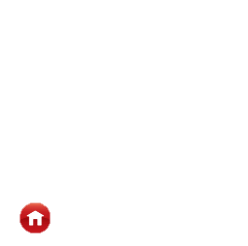 SUMÁRIO
EMPRETEC e EMPREGABILIDADE
Nacional
Histórico
Quase 80% dos entrevistados que não eram empresários antes do EMPRETEC e continuam não sendo empresários atualmente, disseram que ter participado do Programa melhorou sua empregabilidade.
34
BASE: 1.191
Q9 – Na sua opinião, ter participado do EMPRETEC foi importante para melhorar sua empregabilidade?
EMPRETEC e EMPREGABILIDADE
Nacional
Histórico
Embora um percentual bastante alto dos entrevistados considerem que ter participado do EMPRETEC melhorou sua empregabilidade, esse percentual apresentou queda progressiva de cerca de 7% ao longo da série histórica.
35
Q9 – Na sua opinião, ter participado do EMPRETEC foi importante para melhorar sua empregabilidade?
EMPRETEC e MELHORA DA RENDA INDIVIDUAL
Nacional
Histórico
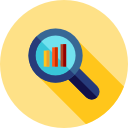 1/3 dos entrevistados (que não eram empresários antes do EMPRETEC e continuam não sendo empresários) atribuiu notas baixas quando perguntados se a participação no Programa ajudou a melhorar sua renda individual. A média para este item da avaliação foi de 6,7.
MEDIA: 6,7
Notas altas: 29,5%
Notas médias: 37,5%
Notas baixas: 33,0%
BASE: 1.149 | NS/NR: 42
36
Q10 – Na sua opinião, ter participado do EMPRETEC foi importante para melhorar a sua renda individual? Dê uma nota de 0 a 10, onde 0 significa “não teve importância alguma” e 10 “foi muito importante”
EMPRETEC e MELHORA DA RENDA INDIVIDUAL
Nacional
Histórico
Ao longo da série histórica a nota média para este item da avaliação tem apresentado queda. A melhor avaliação ocorreu em 2015, e a pior avaliação ocorreu na atual edição da pesquisa.
37
Q10 – Na sua opinião, ter participado do EMPRETEC foi importante para melhorar a sua renda individual? Dê uma nota de 0 a 10, onde 0 significa “não teve importância alguma” e 10 “foi muito importante”
Expectativa em abrir uma empresa no futuro
Nacional
Histórico
28,9% dos entrevistados pretendem abrir uma empresa ainda neste ano de 2018. Já 25,2% planejam abrir sua empresa em até dois anos, somando 54% dos entrevistados com intenção de abrir um negócio no curto prazo.
38
BASE: 1.191
Q11 –  O Sr. pensa  em abrir uma empresa/ negócio no futuro? (EST-RU)
Expectativa em abrir uma empresa no futuro
Nacional
Histórico
39
Q11 –  O Sr. pensa  em abrir uma empresa/ negócio no futuro? (EST-RU)
Influência do EMPRETEC para abrir uma empresa
Nacional
Histórico
Mais de ¾ dos em entrevistados que pretendem abrir uma empresa no futuro, afirmaram que o EMPRETEC influenciou em sua decisão.
40
BASE: 892
Q12 – O EMPRETEC influenciou o Sr. nessa decisão de abrir uma empresa?
Influência do EMPRETEC para abrir uma empresa (% respostas “sim”)
Nacional
Histórico
41
Q12 – O EMPRETEC influenciou o Sr. nessa decisão de abrir uma empresa?
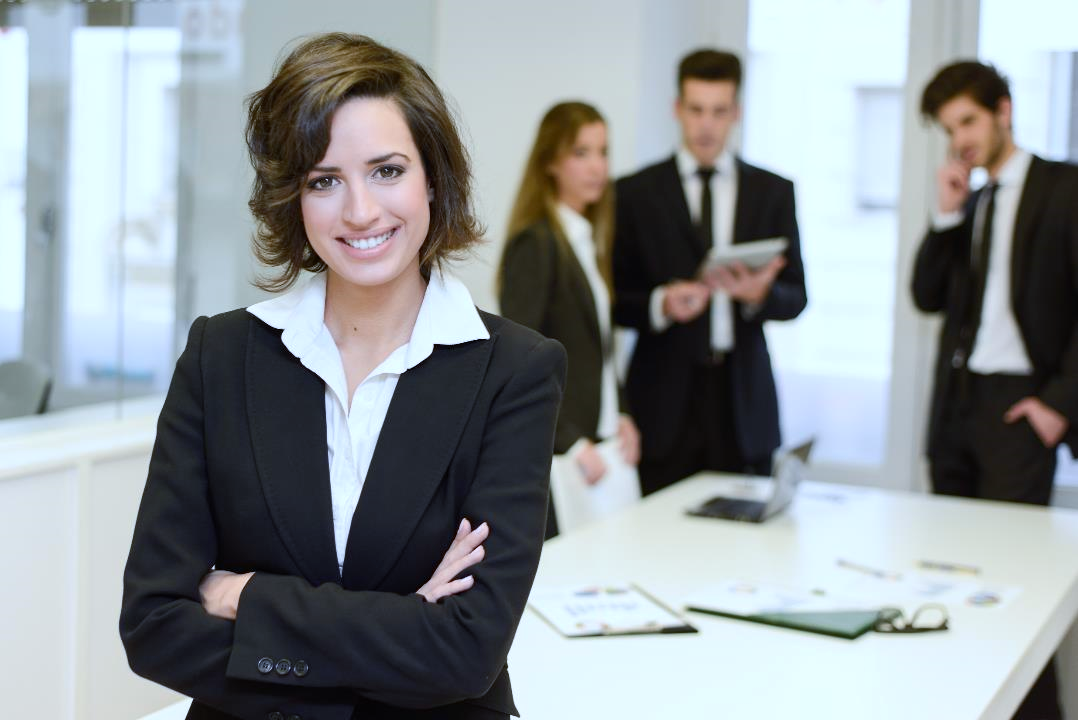 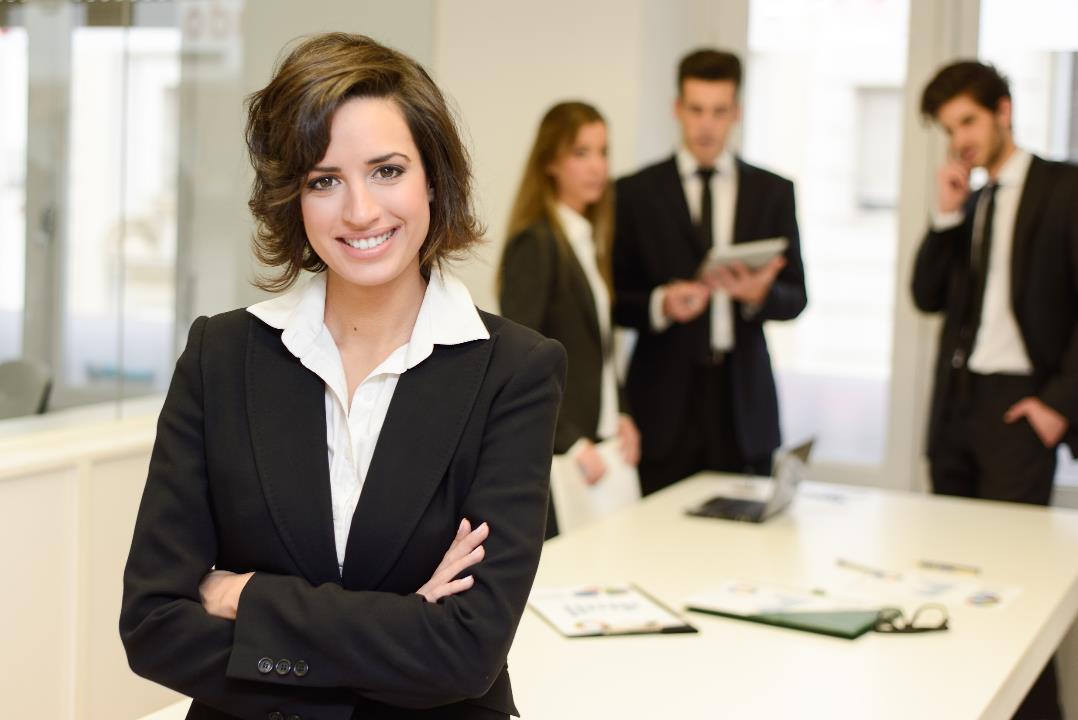 3.2
IMPACTO DO EMPRETEC

Tornou-se empresário após o 
EMPRETEC (10,8%)
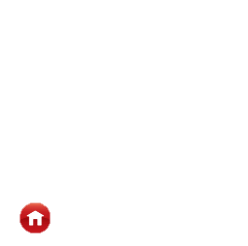 SUMÁRIO
Influência do EMPRETEC para abrir uma empresa
Histórico
Nacional
Dentre os entrevistados que se tornaram empresários após ter participado do EMPRETEC, 64,8% disseram que o Projeto influenciou na decisão de abrir uma empresa.
43
BASE: 303
Q13 – Ter participado do EMPRETEC influenciou a decisão de abrir uma empresa?
Influência do EMPRETEC para abrir uma empresa (% respostas “sim”)
Histórico
Nacional
Dentre os entrevistados que se tornaram empresários após ter participado do EMPRETEC, 64,8% disseram que o Projeto influenciou na decisão de abrir uma empresa.
44
Q13 – Ter participado do EMPRETEC influenciou a decisão de abrir uma empresa?
Idade e número de funcionários da empresa
Nacional
Uma parcela significativa das empresas não possui empregados: 35,7%. Já 47,2% possuem entre 01 e 05 empregados.
Cerca de 20% das empresas foram abertas há menos de 03 meses. 75% foram abertas há menos de 12 meses.
45
BASE: 303
Q15 –  Excluindo os sócios, quantas pessoas trabalham na sua empresa?
Q14 –  A empresa existe há quantos meses? (EST-RU)
Contribuição do EMPRETEC para a nova empresa
Histórico
Nacional
Para 67,9% dos entrevistados que abriram sua empresa após a participação no EMPRETEC, o Projeto contribuiu para o planejamento do empreendimento. Já para 57,4% dos entrevistados, o EMPRETEC contribuiu na busca de novas oportunidades.
Quais?
46
BASE: 303
Q16 –  Em quais aspectos  o EMPRETEC contribuiu para a sua nova empresa? (EST-RM)
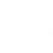 Contribuição do EMPRETEC para a nova empresa - OUTROS
Nacional
47
BASE: 31
Q16 –  Em quais aspectos  o EMPRETEC contribuiu para a sua nova empresa? (EST-RM)
Contribuição do EMPRETEC para a nova empresa
Histórico
Nacional
O percentual de entrevistados que considera que o EMPRETEC contribuiu para o planejamento, a busca de novas oportunidades, mais clareza na definição dos negócios e na redução dos riscos da empresa tem diminuído ao longo da série histórica.
48
Q16 –  Em quais aspectos  o EMPRETEC contribuiu para a sua nova empresa? (EST-RM)
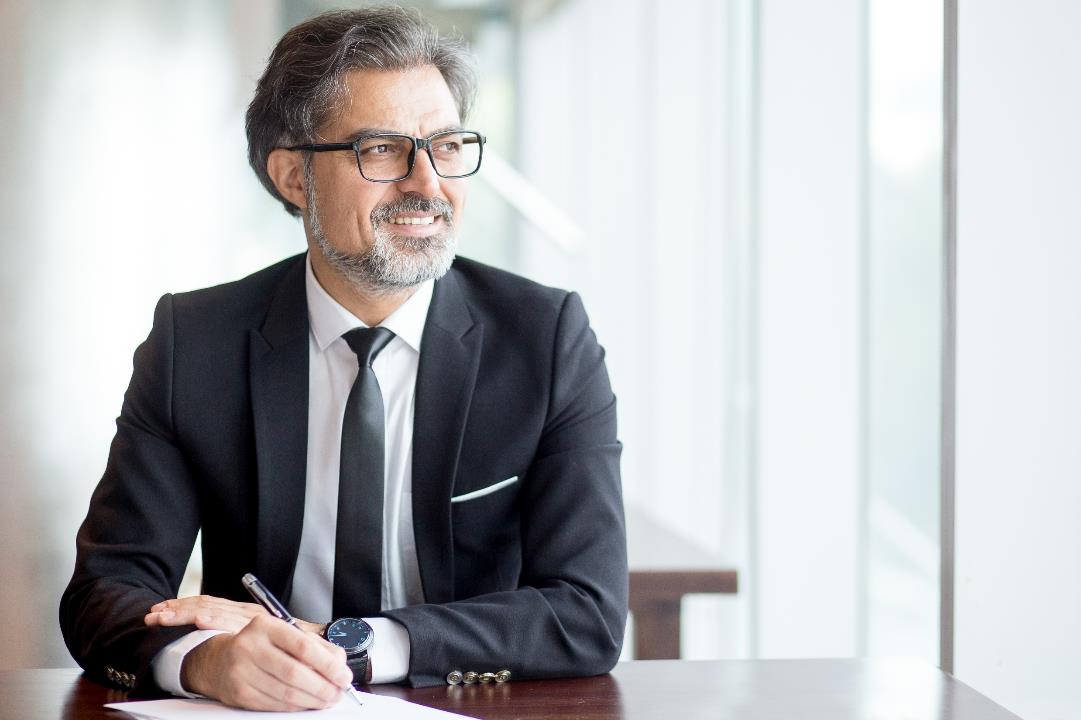 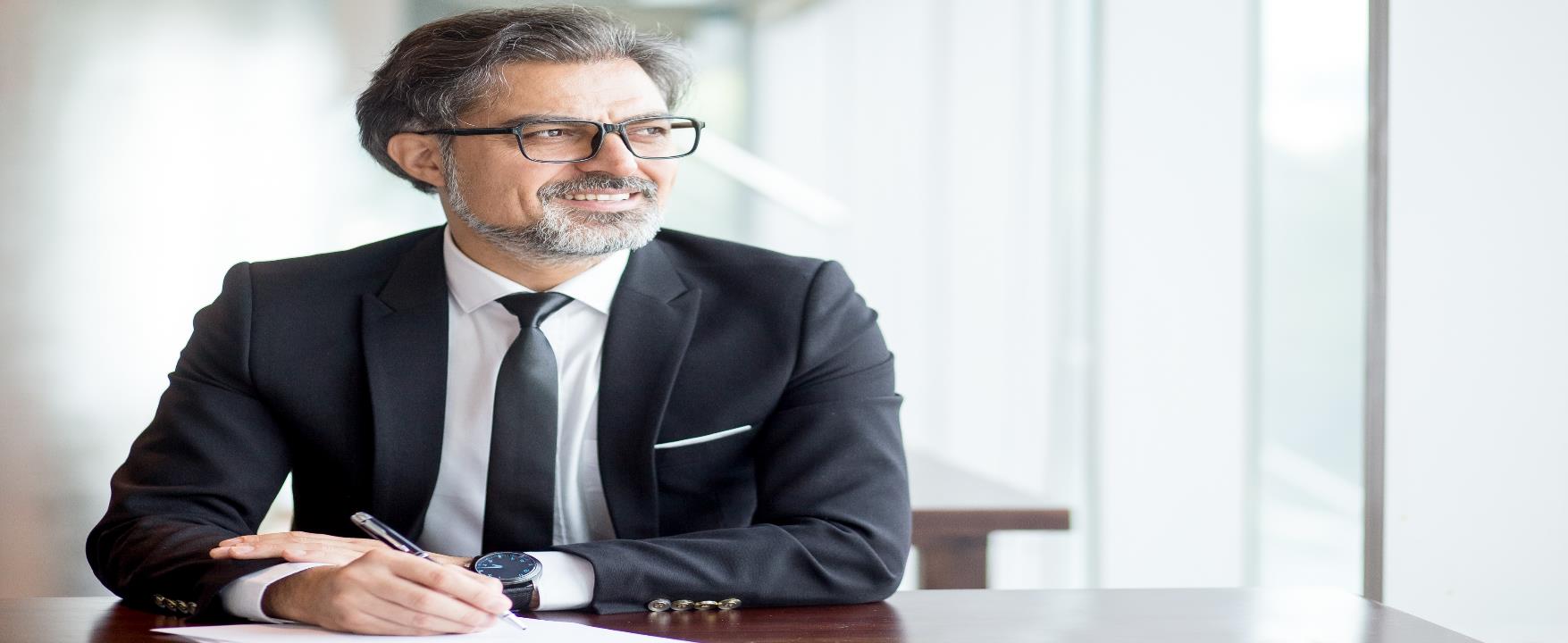 3.3
IMPACTO DO EMPRETEC

Empresário que continua empresário após o EMPRETEC (48,1%)
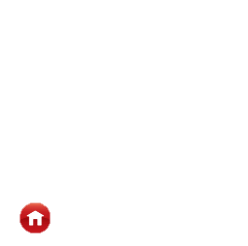 SUMÁRIO
Idade da empresa e número de funcionários
Nacional
Quase ¼ das empresas que já existiam antes da participação no EMPRETEC possuem até 02 anos de existência. Outros 25,5% das empresa têm entre 03 e 05 anos.
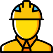 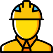 Média empregados antes do EMPRETEC: 9,5
Média empregados 
atualmente: 11,4
BASE: 1.342
50
Q18 –  Quantos empregados o seu negócio tinha quando o Sr. fez  o EMPRETEC?
Q19 –  Quantos em pregados o seu negócio tem hoje?
Q17 –  A empresa existe há quantos anos?
Aumento no volume de vendas após o EMPRETEC
Nacional
Dentre os entrevistados que já possuíam empresa antes de participar do EMPRETEC, 19% disseram que o volume de vendas permaneceu igual após o Projeto. Já 56,4% reportaram aumento, em algum grau, no volume de vendas.
51
BASE: 1.342
Q20 –  Em quantos % aproximadamente o volume de vendas da sua empresa aumentou após sua participação no EMPRETEC?(ESP – RU)
Contribuição do EMPRETEC para a mudança no volume de vendas
Histórico
Nacional
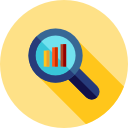 MEDIA: 7,9
Dentre aqueles que reportaram aumento no volume de vendas, perguntou-se o quanto o EMPRETEC contribuiu para esta mudança: a nota média, em uma escala de 0 a 10, foi de 7,9.
Notas altas: 39,4%
Notas médias: 40,3%
Notas baixas: 20,3%
52
BASE: 760 | NS/NR: 2
Q21 – O quanto sua participação no EMPRETEC contribuiu para esta mudança no volume de vendas , onde 0 significa “não contribuiu em nada” e 10 “contribuiu muito”.
Contribuição do EMPRETEC para a mudança no volume de vendas
Histórico
Nacional
53
Q21 – O quanto sua participação no EMPRETEC contribuiu para esta mudança no volume de vendas , onde 0 significa “não contribuiu em nada” e 10 “contribuiu muito”.
Aumento no LUCRO MENSAL após o EMPRETEC
Nacional
Dentre os entrevistados que já possuíam uma empresa antes de participar do EMPRETEC, 56,6% reportaram aumento no lucro mensal após participação no Projeto.
BASE: 1.342
54
Q22 –  Agora falando do LUCRO MENSAL, em quantos % aproximadamente o volume de vendas da sua empresa aumentou após sua participação no EMPRETEC?(ESP – RU)
Contribuição do EMPRETEC para a mudança no PERCENTUAL DE LUCRO
Histórico
Nacional
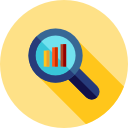 MEDIA: 8,0
A nota para a contribuição do EMPRETEC no aumento do lucro mensal da empresa foi de 8,0. Um total de 42,8% dos entrevistados atribuiu notas altas a este item da avaliação.
Notas altas: 42,8%
Notas médias: 37,1%
Notas baixas: 20,1%
55
BASE: 774 | NS/NR: 2
Q23 – O quanto sua participação no EMPRETEC contribuiu para esta mudança no PERCENTUAL DE LUCRO, onde 0 significa “não contribuiu em nada” e 10 “contribuiu muito”.
Contribuição do EMPRETEC para a mudança no PERCENTUAL DE LUCRO
Histórico
Nacional
56
Q23 – O quanto sua participação no EMPRETEC contribuiu para esta mudança no PERCENTUAL DE LUCRO, onde 0 significa “não contribuiu em nada” e 10 “contribuiu muito”.
PERFIL DA EMPRESA – FATURAMENTO MENSAL
Nacional
Quanto ao perfil da empresa de entrevistados que já possuíam um empreendimento antes de participar do EMPRETEC, 42,3% têm faturamento mensal entre R$7 mil e R$ 40 mil. Outros 39,2% têm faturamento entre R$40 mil e R$ 400 mil mensal.
57
BASE: 1.342
Q24 –  Apenas para avaliarmos o perfil, a sua empresa fatura por mês: (EST-RU)
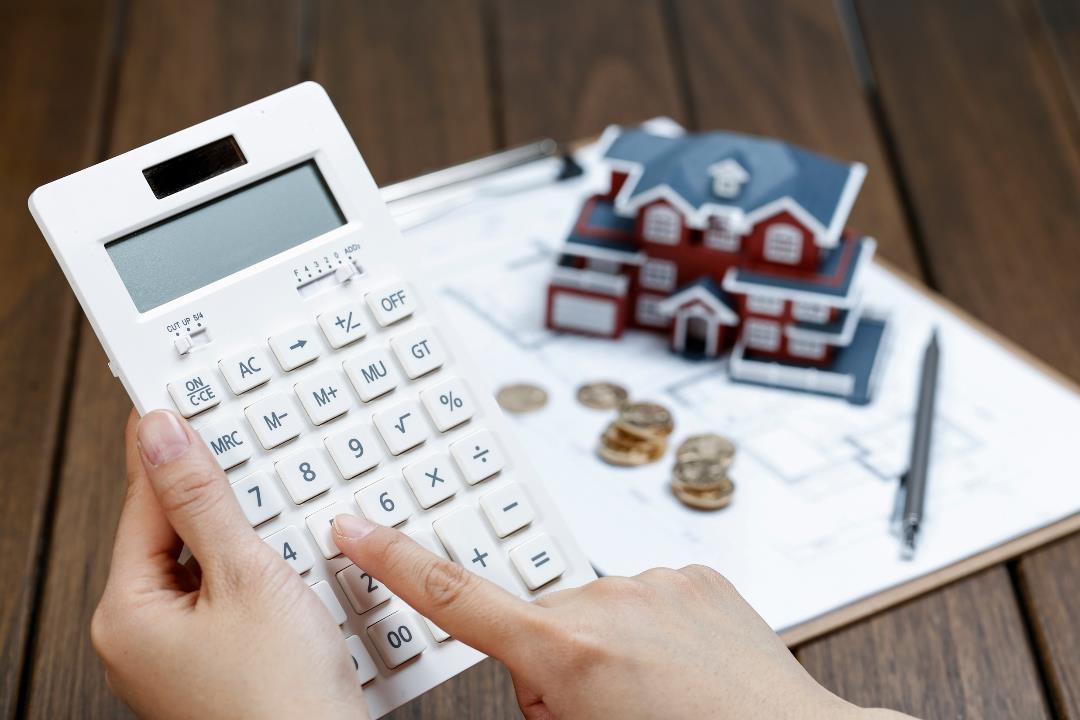 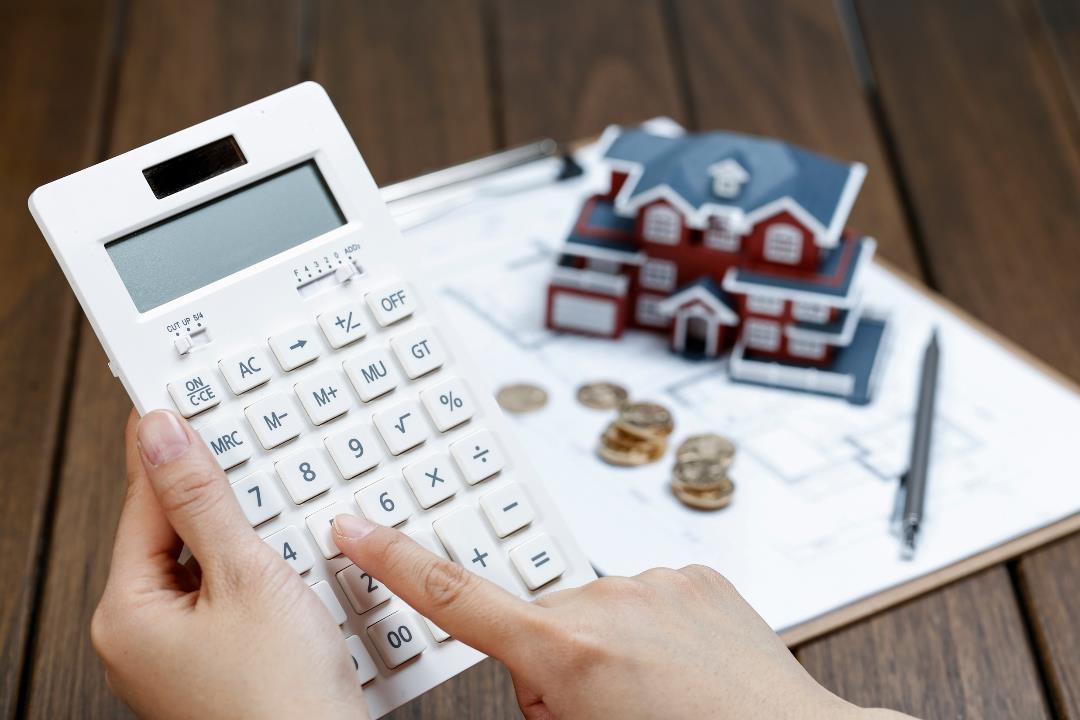 3.4
IMPACTO DO EMPRETEC

Empresário que fechou empresa 
após o EMPRETEC (1,6%)
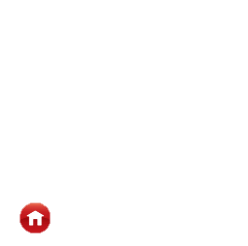 SUMÁRIO
MOTIVOS PARA O FECHAMENTO DA EMPRESA
Nacional
Dentre aqueles entrevistados que possuíam uma empresa quando da realização dos EMPRETEC mas que atualmente não possuem mais o empreendimento, perguntou-se qual o principal motivo do fechamento do negócio. 16,8% o que motivou o fechamento foi a falta de planejamento e capacidade de gestão. 32,4% disseram que ainda possuem a empresa, mas que esta não é mais sua principal fonte de renda.
Qual?
59
BASE: 48
Q35 –  Qual o principal motivo para o fechamento da sua empresa? (EST-RU)
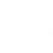 MOTIVOS PARA O FECHAMENTO DA EMPRESA - OUTROS
Nacional
60
BASE: 19
Q35 –  Qual o principal motivo para o fechamento da sua empresa? (EST-RU)
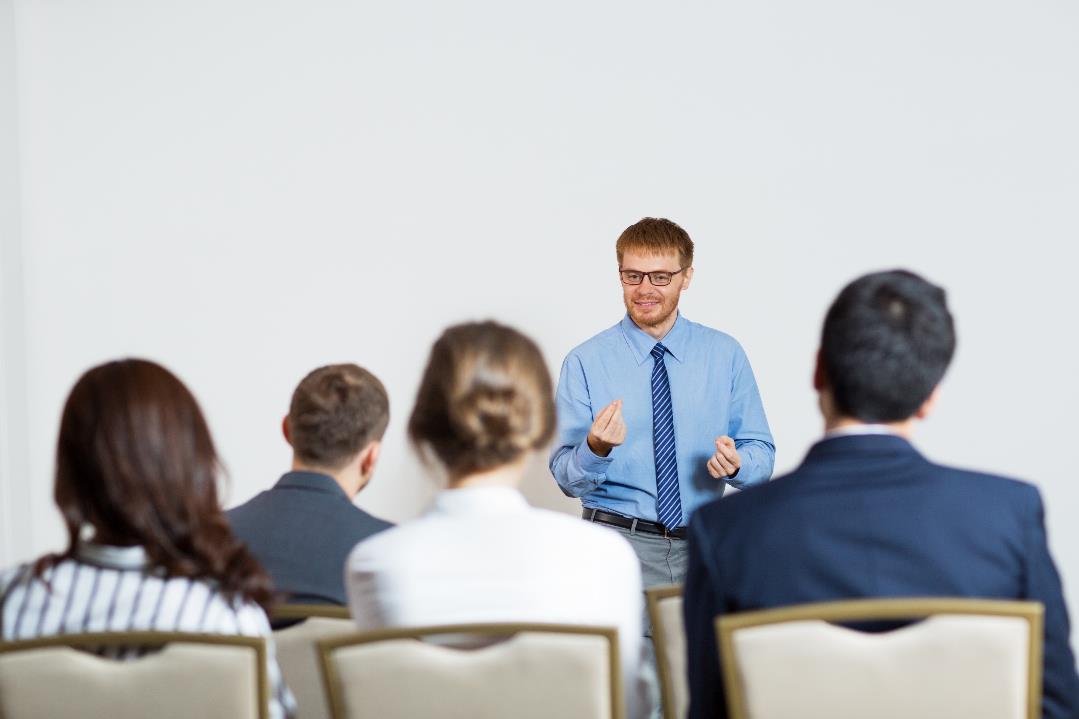 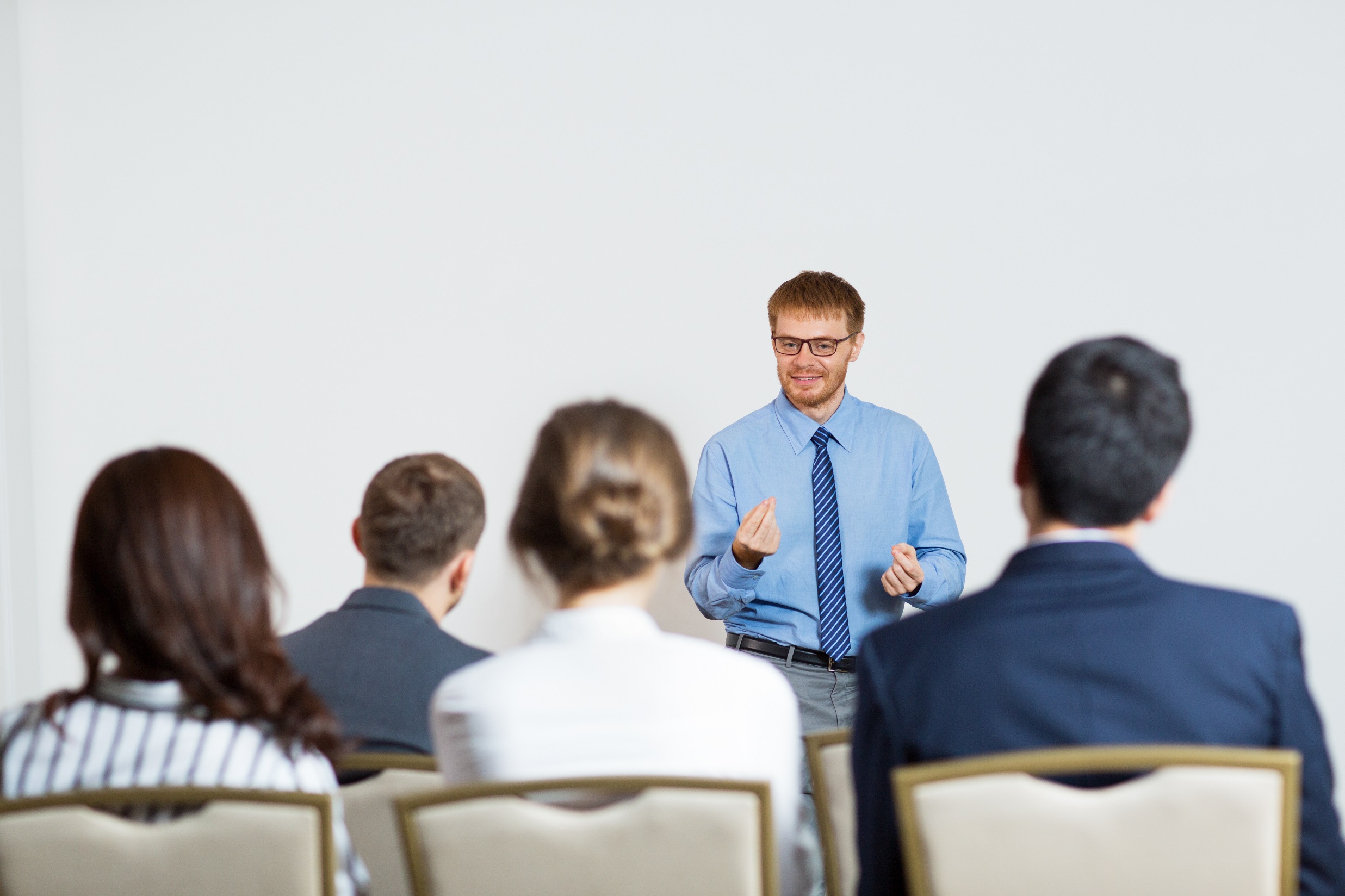 4
Temas e serviços de interesse do entrevistado
(Todos entrevistados)
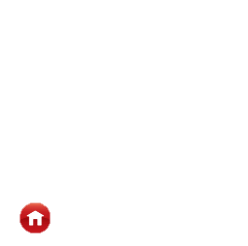 SUMÁRIO
ÁREAS COM MAIOR NECESSIDADE DE CAPACITAÇÃO
Histórico
Nacional
Os entrevistados sentem necessidade de capacitação especialmente nas áreas de planejamento estratégico (76,2%), gestão financeira (75,2%) e marketing e vendas (74,0%).
62
BASE: 2.884
Q27 –  Quais são as áreas que sente mais necessidade de capacitação, cursos ou consultorias? (EST-RM)
ÁREAS COM MAIOR NECESSIDADE DE CAPACITAÇÃO
Histórico
Nacional
63
Q27 –  Quais são as áreas que sente mais necessidade de capacitação, cursos ou consultorias? (EST-RM)
SERVIÇOS EM QUE POSSUI INTERESSE
Nacional
Os entrevistados possuem interesse especialmente em serviços presenciais oferecidos pelo SEBRAE. Cursos presenciais foram citados por 35% dos respondentes, enquanto 28% disseram ter interesse em consultorias presenciais.
Qual?
64
BASE: 2.884
Q29 –  Além de ter participado no curso EMPRETEC, que outro tipo de serviço você possui interesse? (EST-RU)
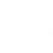 SERVIÇOS EM QUE POSSUI INTERESSE - OUTROS
Nacional
65
BASE: 99
Q29 –  Além de ter participado no curso EMPRETEC, que outro tipo de serviço você possui interesse? (EST-RU)
CANAL PELO QUAL BUSCA INFORMAÇÃO
Nacional
O canal preferido de 58,1% dos entrevistados quando buscam alguma informação sobre produtos e serviços do SEBRAE é o site da instituição. Já cerca de 20% dos respondentes preferem buscar informações indo presencialmente até uma agência do SEBRAE.
Qual?
66
BASE: 2.884
Q31 –  Quando quer ter alguma informação sobre produtos e serviços do SEBRAE, qual meio você costuma usar? (EST-RU)
CANAL PELO QUAL BUSCA INFORMAÇÃO - OUTRO
Nacional
67
BASE: 171
Q31 –  Quando quer ter alguma informação sobre produtos e serviços do SEBRAE, qual meio você costuma usar? (EST-RU)
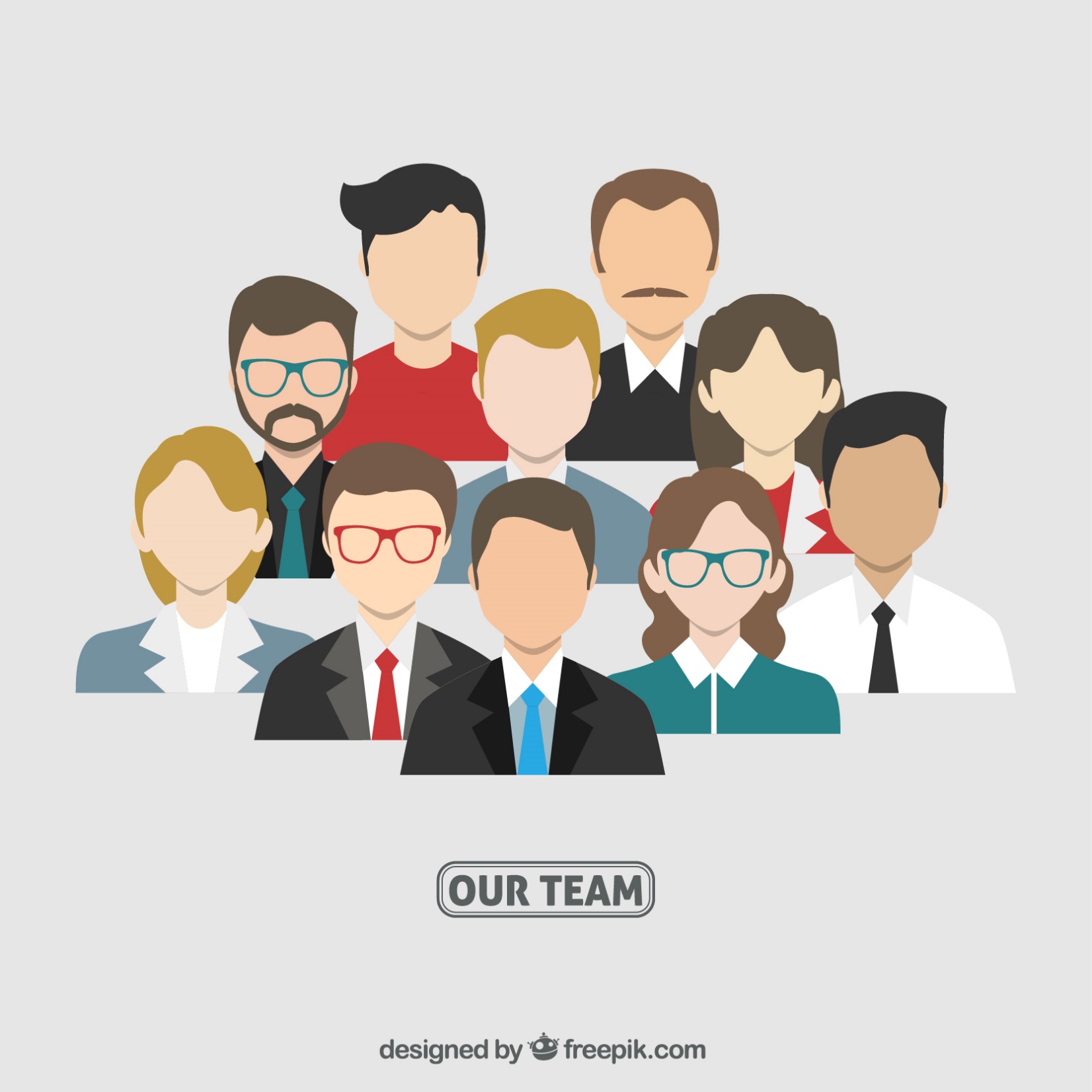 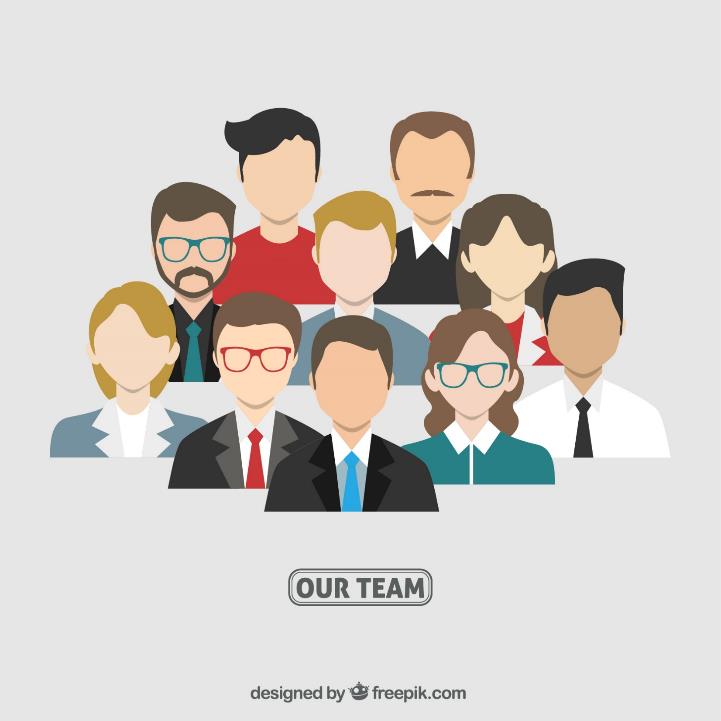 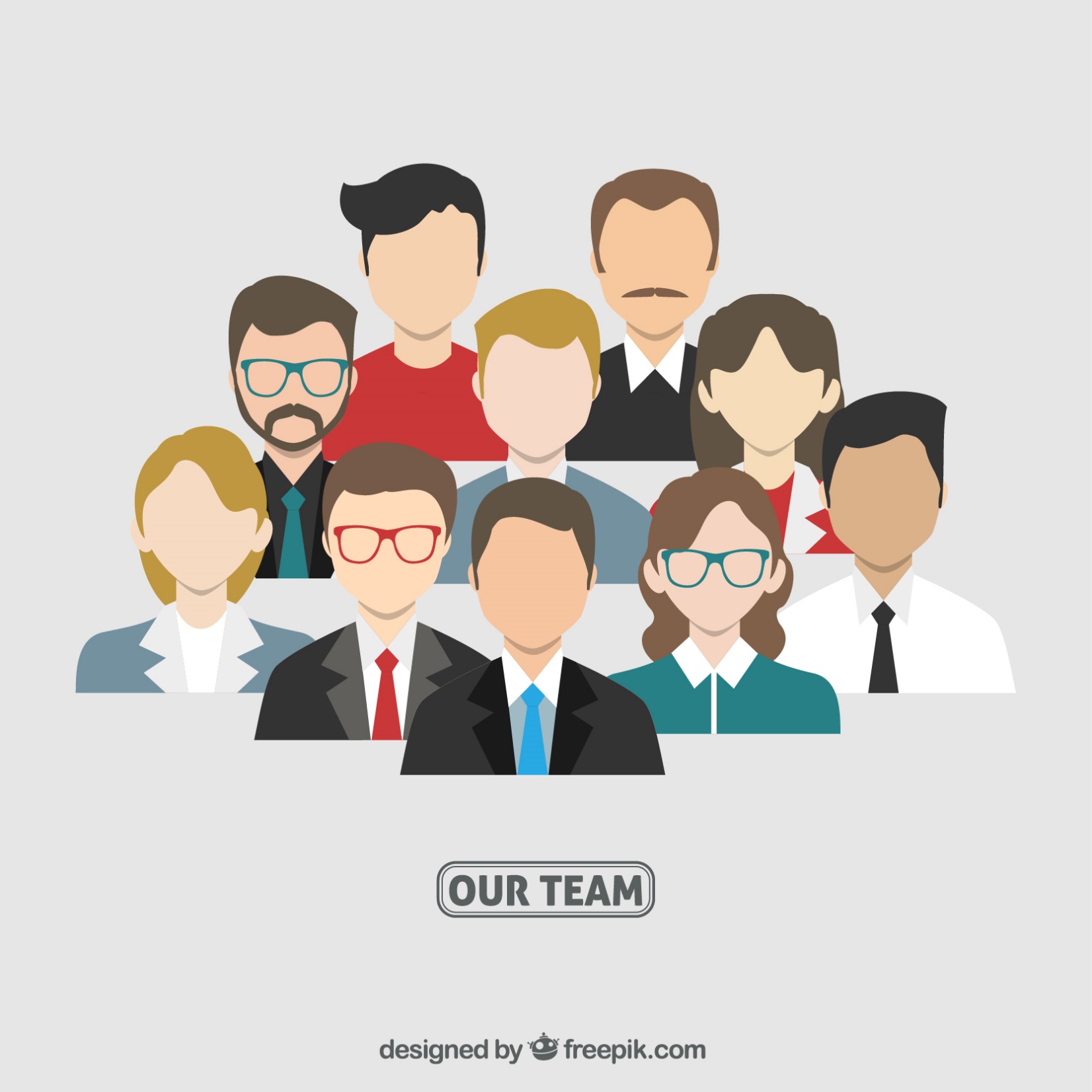 5. Perfil Sociodemográfico
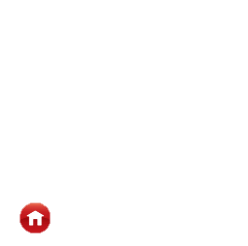 SUMÁRIO
Perfil dos entrevistados
Nacional
IDADE:
SEXO
ESCOLARIDADE:
69
Q33 –  Qual a sua idade?
Q34 –  Qual a sua escolaridade?
Q32–  Sexo
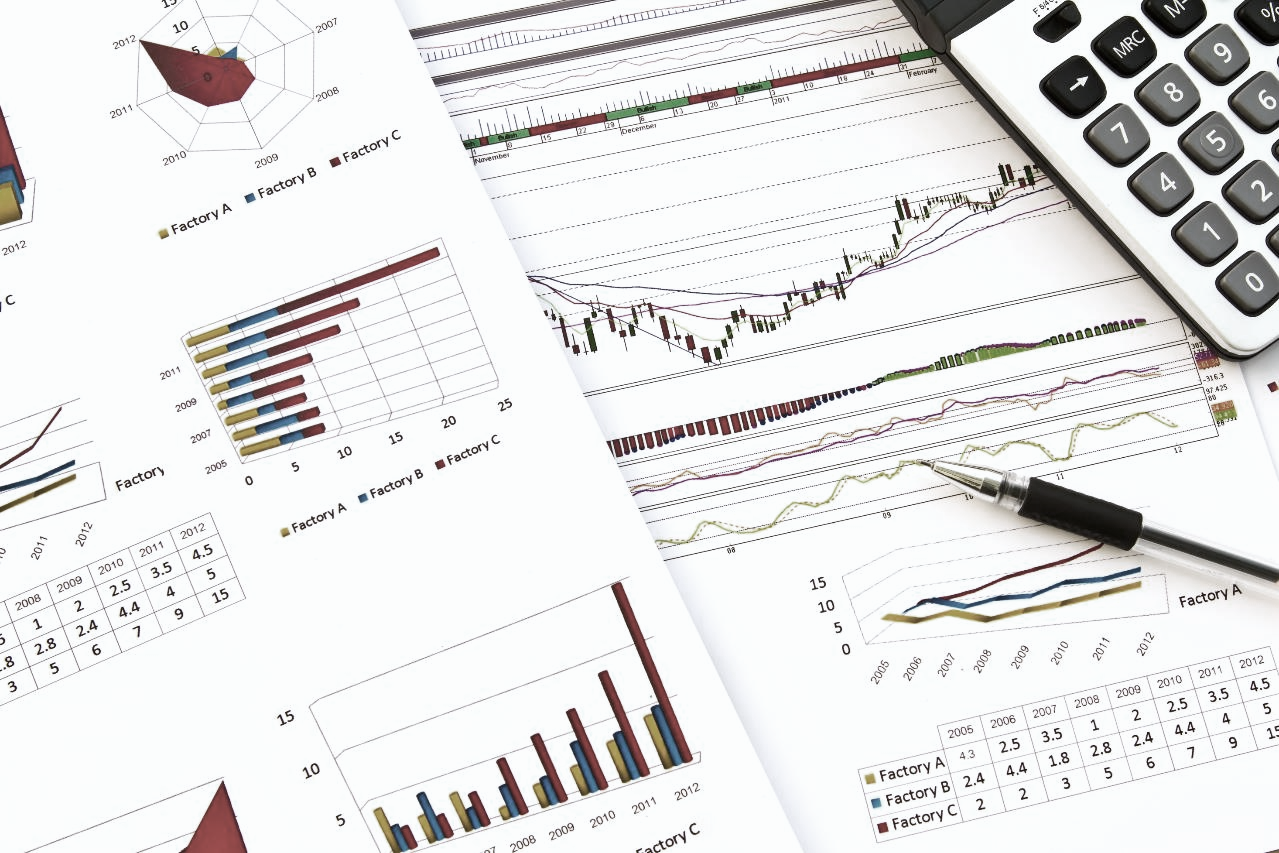 CONSIDERAÇÕES FINAIS
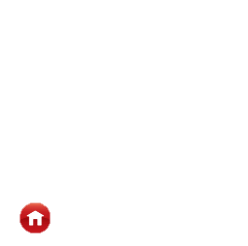 SUMÁRIO
SÍNTESE DOS INDICADORES
O EMPRETEC atendeu suas expectativas?
Média: 9,2
Aplicabilidade do EMPRETEC
Média: 7,3
Satisfação geral com o EMPRETEC
Média: 9,1
Qualidade do conteúdo do EMPRETEC
Média: 9,2
Você recomendaria o EMPRETEC?
NPS: 87,9
CONSIDERAÇÕES FINAIS
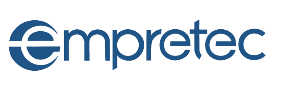 Dentre os entrevistados, 39,5% não eram empresários quando participaram do EMPRETEC e atualmente continuam não sendo empresários;
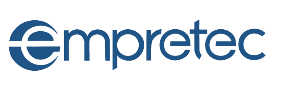 10,8% não eram empresários e atualmente têm seu próprio empreendimento;
48,1% já eram empresários e continuam sendo; 1,6% eram empresários e atualmente não são mais.
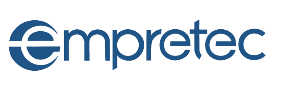 A indicação – de amigos, empresários ou outras instituições – é a forma mais recorrente de acesso dos entrevistados ao EMPRETEC. 61,1% souberam do Projeto por meio de indicações.
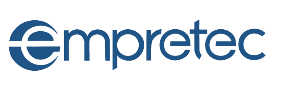 Quando decidiram participar do EMPRETEC, os entrevistados buscavam principalmente conhecer mais sobre empreendedorismo (33,2%) e desenvolver comportamento empreendedor (28,8%).
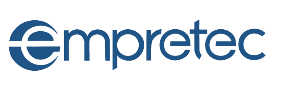 A grande maioria dos entrevistados – 76,3% - acha justo e adequado o valor cobrado pelo EMPRETEC.
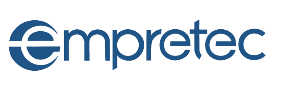 Os entrevistados sentem necessidade de capacitação especialmente nas áreas de planejamento estratégico gestão financeira e marketing e vendas.
Os serviços oferecidos pelo SEBRAE na modalidade presencial atraem maior interesse dos entrevistados, especialmente cursos e consultorias presenciais. O site do SEBRAE é o principal canal de acesso dos entrevistados quando buscam informações.
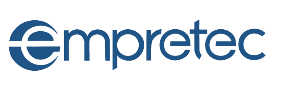 Impacto do EMPRETEC nos diferentes perfis de entrevistados
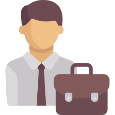 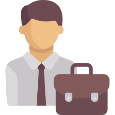 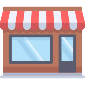 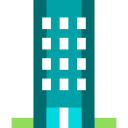 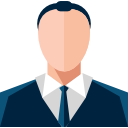 Já era empresário antes do EMPRETEC e continua sendo
Tornou-se empresário após o EMPRETEC
Não era empresário e continua não sendo empresário
A média de empregados das empresas aumentou após a participação no EMPRETEC: antes a média de empregados por empresa era 9,5 e atualmente é de 11,4.

56,4% dos empresários tiveram aumento no volume de vendas após o EMPRETEC.

56,6% obtiveram aumento no lucro da empresa após participar do EMPRETEC.
Para 79,6% dos entrevistados, o EMPRETEC melhorou sua empregabilidade.

Os entrevistados deram nota média de 6,7 para o impacto do EMPRETEC sobre a melhora de sua renda individual.

 A maioria dos entrevistados – 54,0% - pretende abrir uma empresa no período de até dois anos. 28,9% pretendem abrir uma empresa ainda no ano de 2018.

Dentre aqueles que pretendem abrir uma empresa, 75,8% disseram que o EMPRETEC influenciou em sua decisão.
Para 64,8% dos entrevistados o EMPRETEC influenciou na decisão de abrir uma empresa.

A grande maioria das empresas – 75% - foram abertas há menos de 12 meses.

Dentre as principais contribuições do EMPRETEC, os entrevistados citaram o planejamento e o auxílio na busca de novas oportunidades.
Para aqueles entrevistados que eram empresários quando da realização dos EMPRETEC mas que atualmente não são mais, o motivo do fechamento da empresa, em 16,8% dos casos, foi a falta de planejamento e capacidade de gestão. Outros 32,4% disseram que ainda possuem a empresa, mas que esta não é mais sua principal fonte de renda.
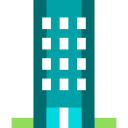 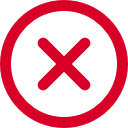 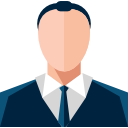 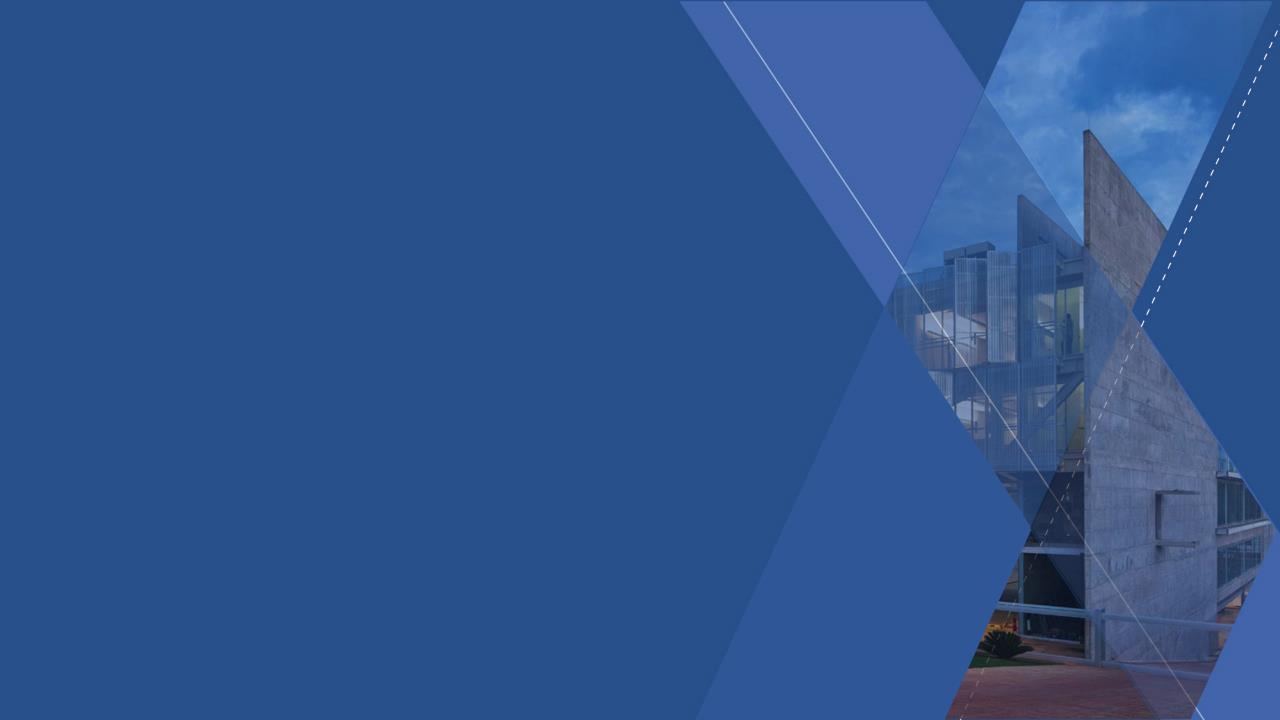 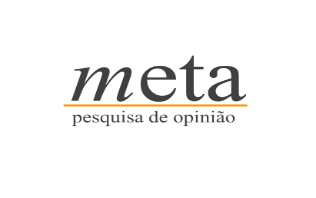 Equipe UGE
Dênis Nunes (Coordenação)

Equipe UGM
Fausto Cassemiro

Equipe UAI
Carlos Eduardo 
Sabrina Carvalho

Equipe UPDCE
Alessandra Cunha
A pesquisa satisfação e impacto do EMPRETEC 2018 é produto da Unidade de Gestão Estratégica do Sebrae Nacional, com apoio das Unidades de Gestão de Marketing; Atendimento Individual e de Dessenvolvimento de Produtos e Cultura Empreendedora.
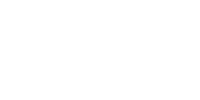